ВЫРАЖЕНИЯ
По рисункам составьте
 выражения и найдите их
значения
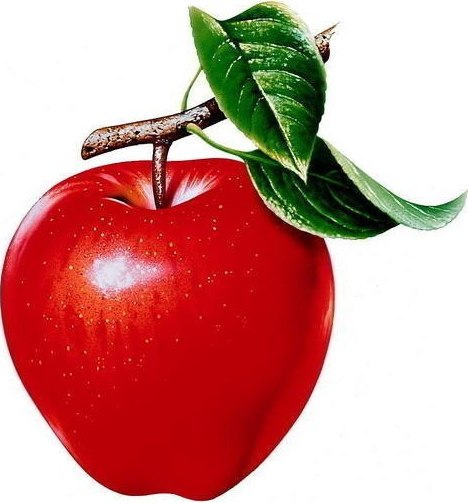 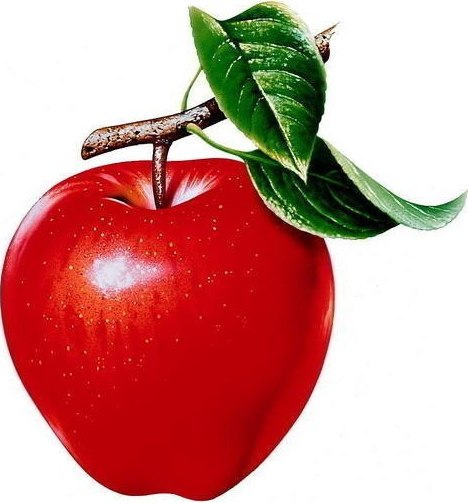 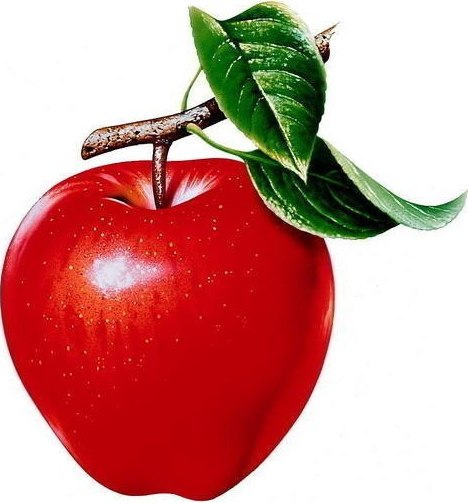 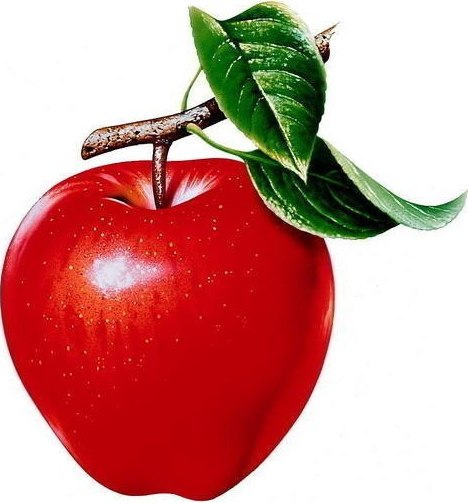 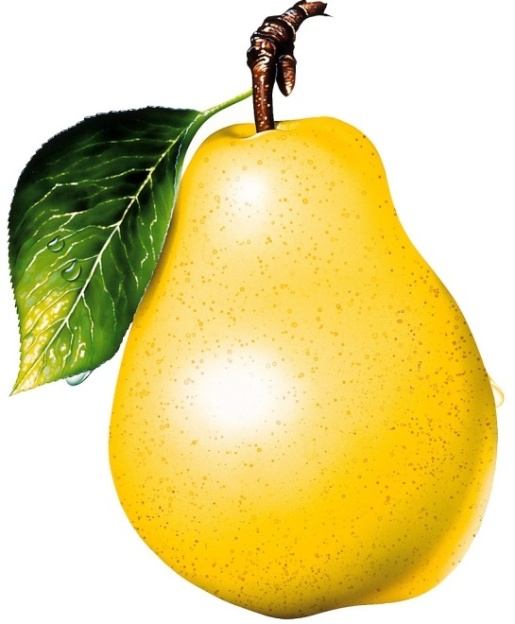 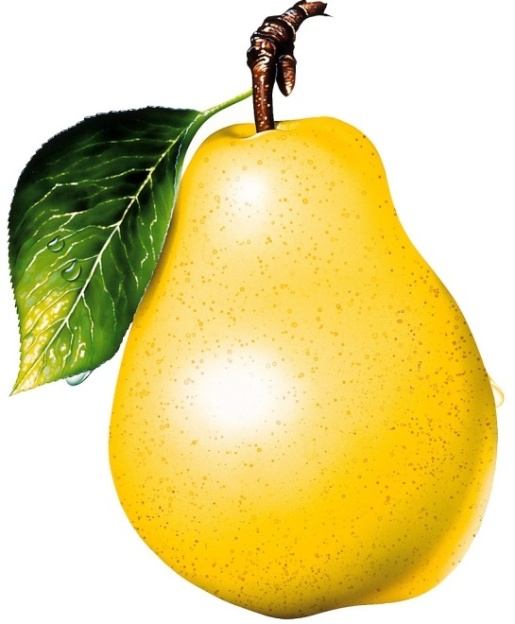 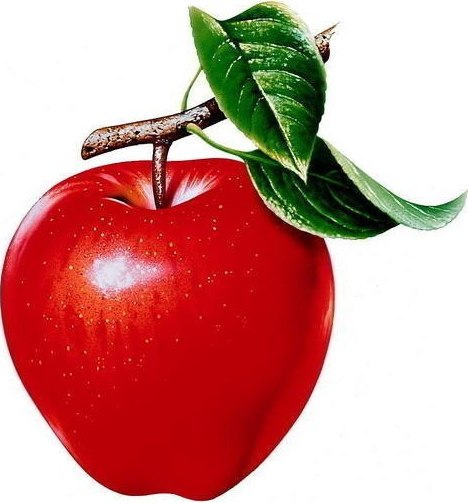 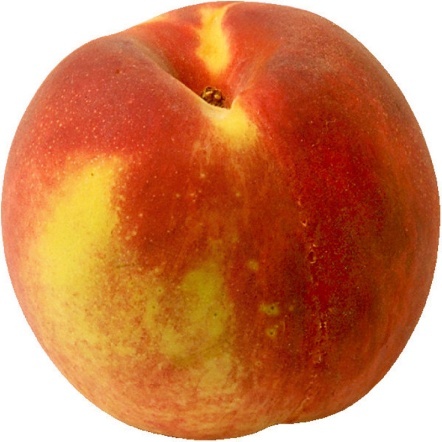 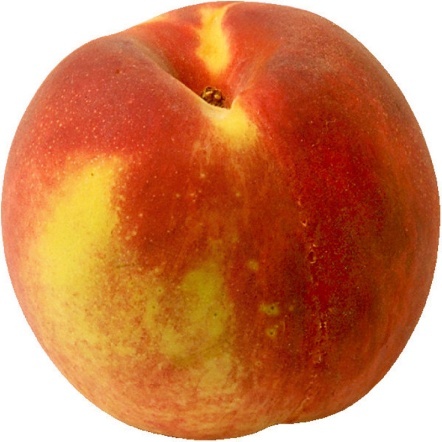 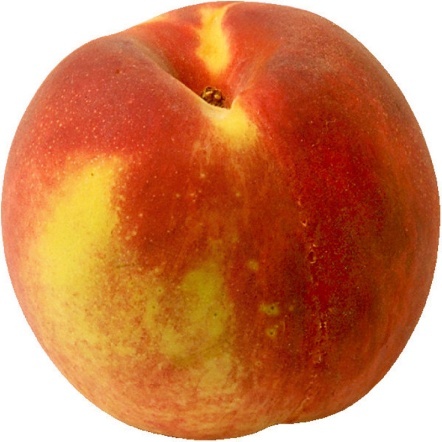 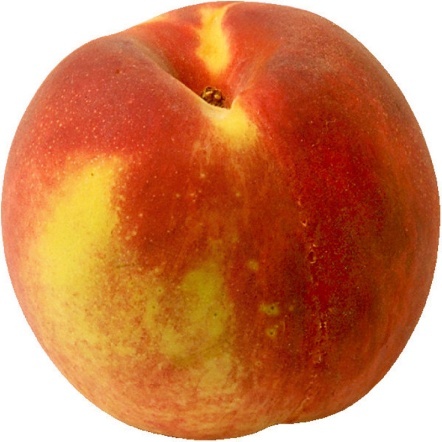 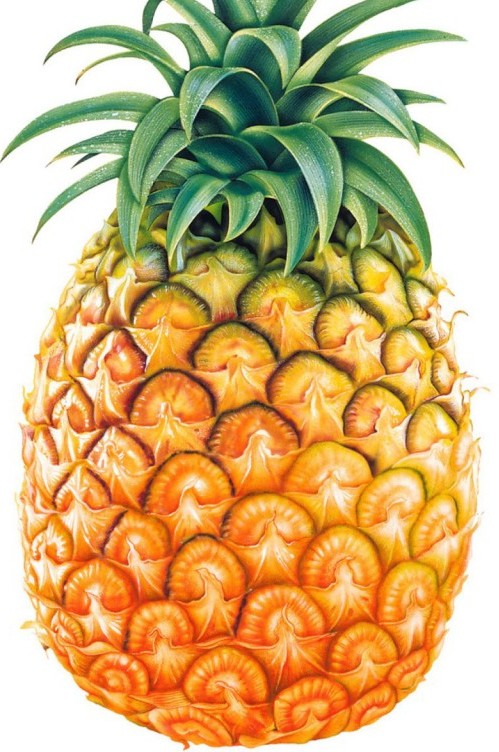 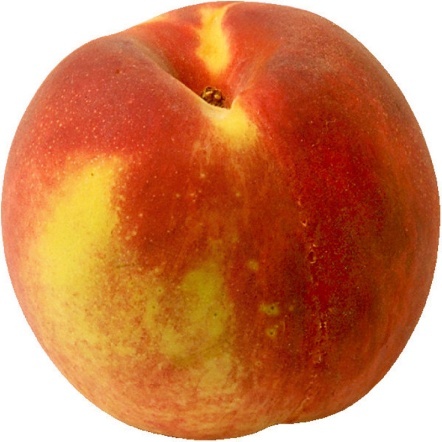 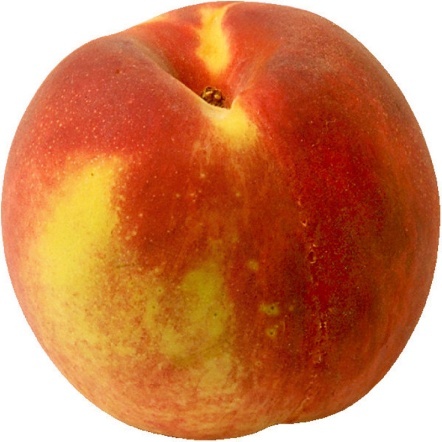 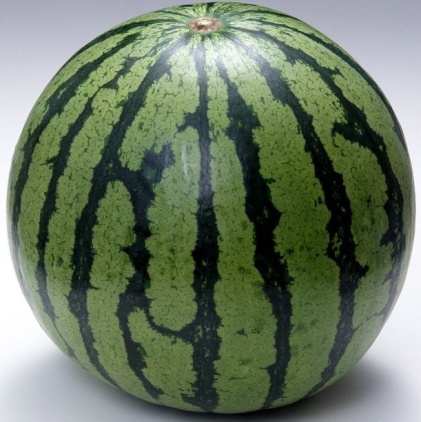 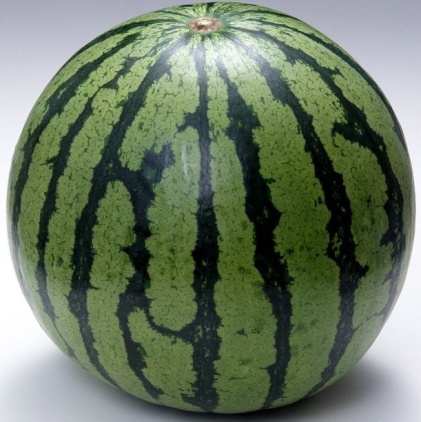 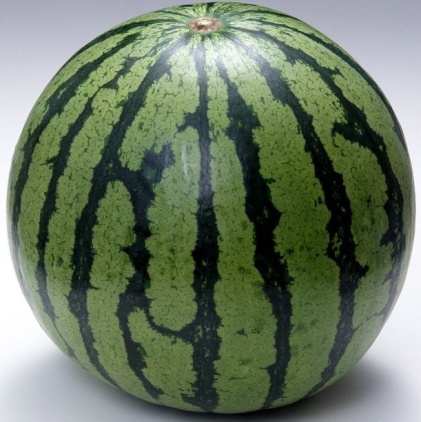 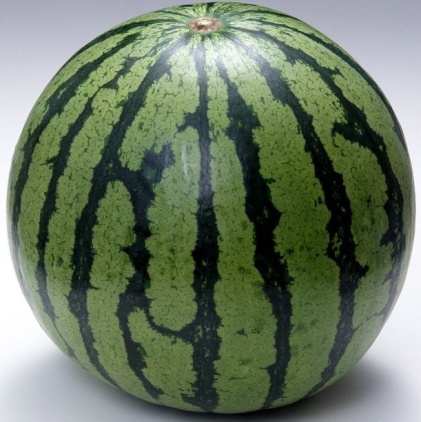 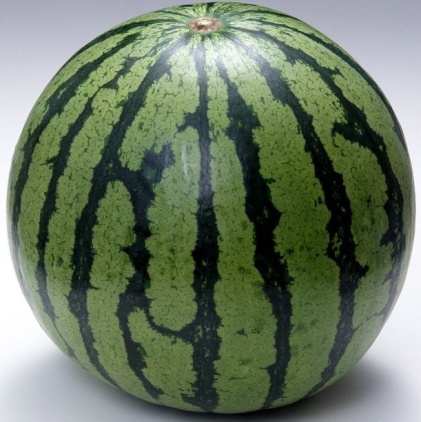 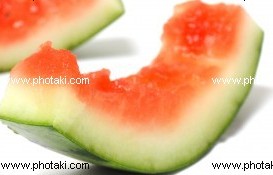 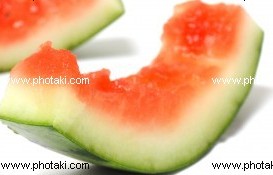 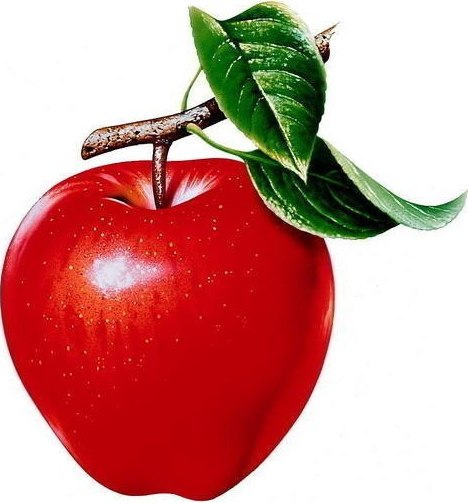 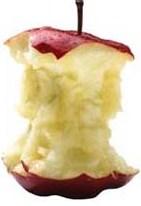 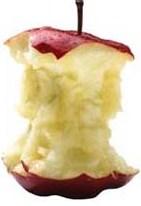 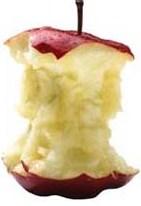 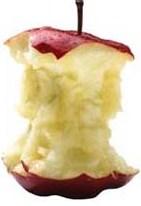 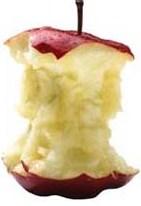 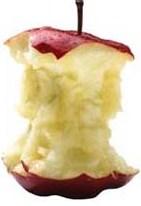 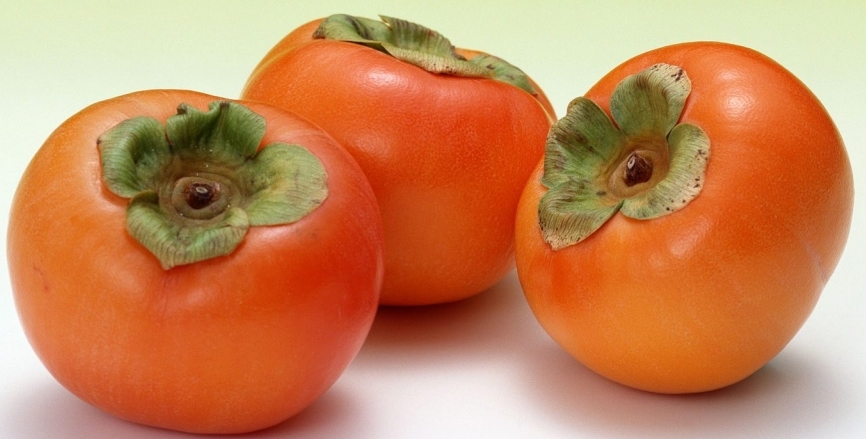 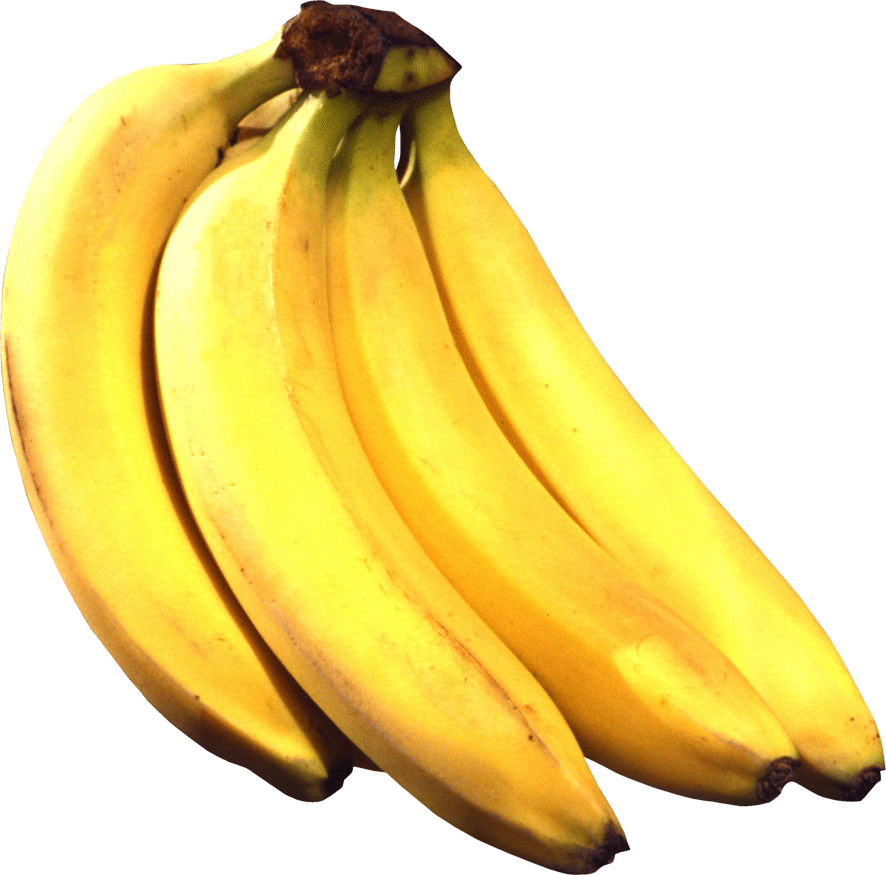 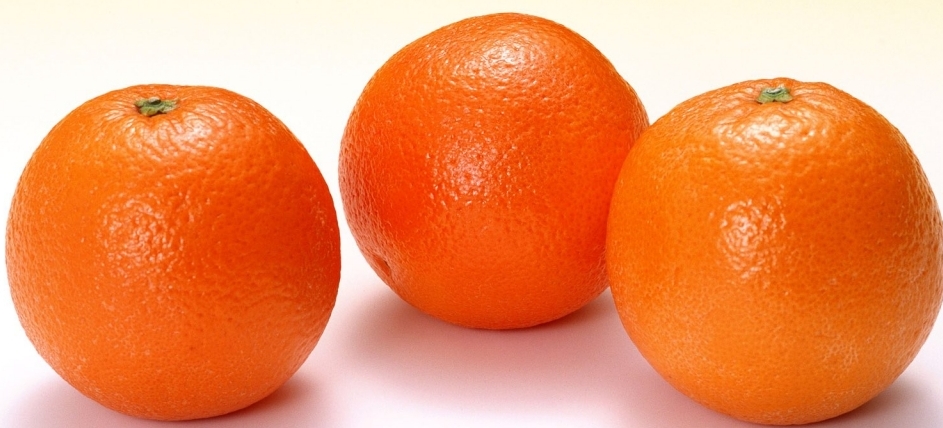 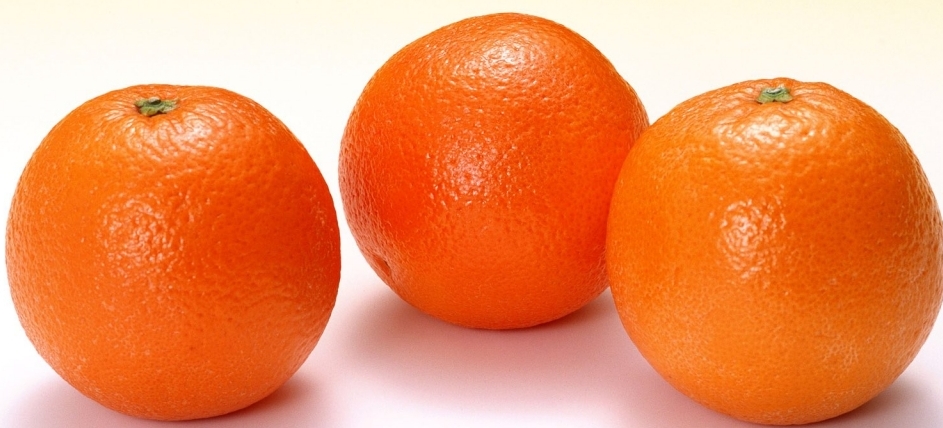 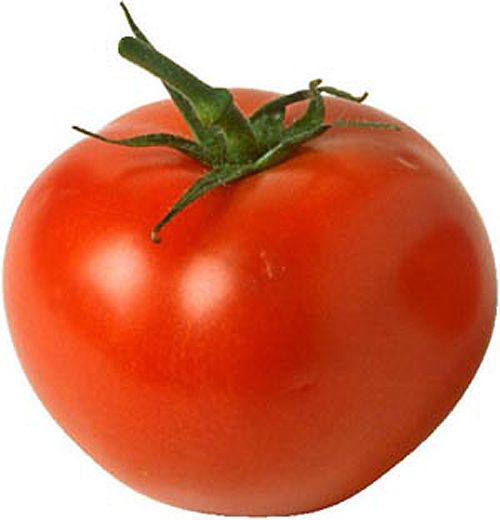 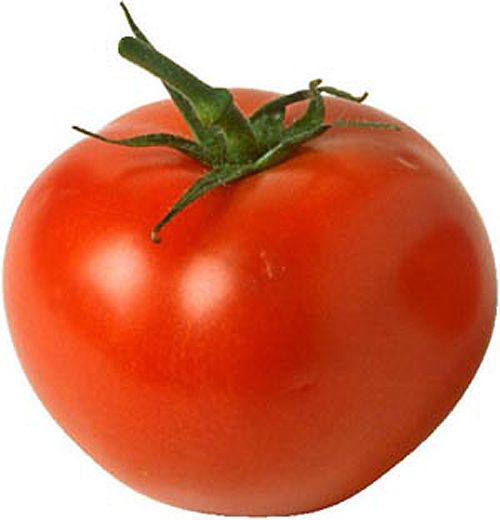 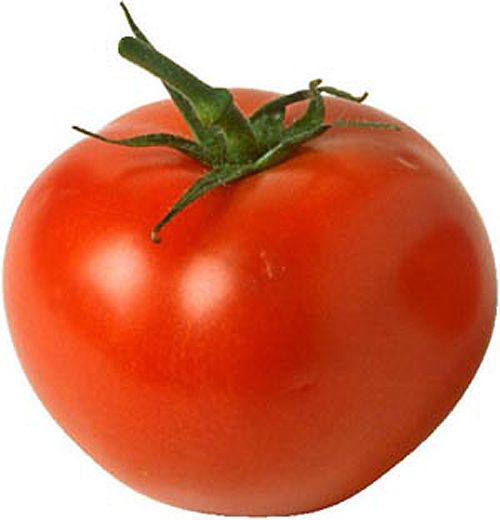 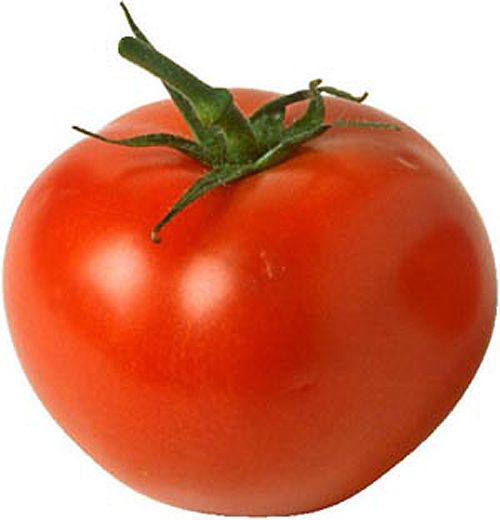 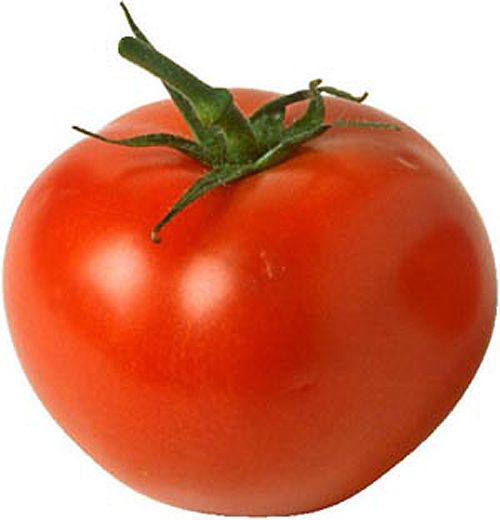 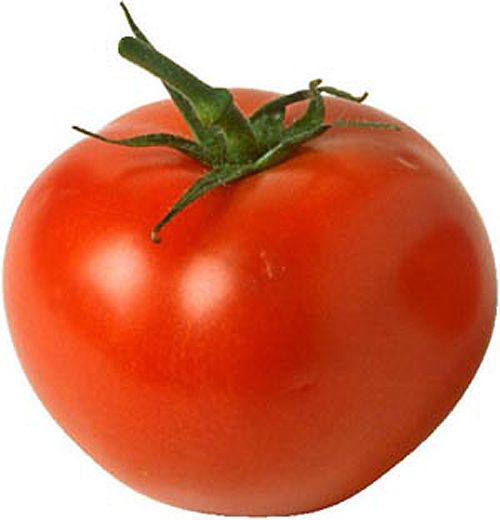 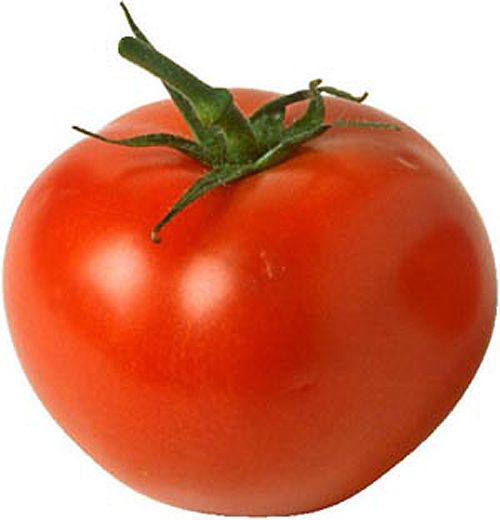 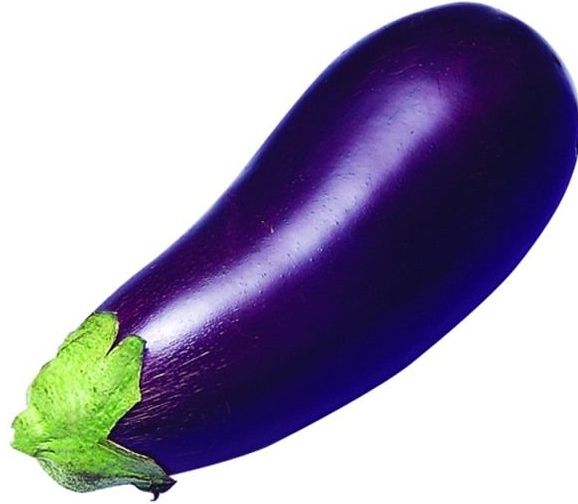 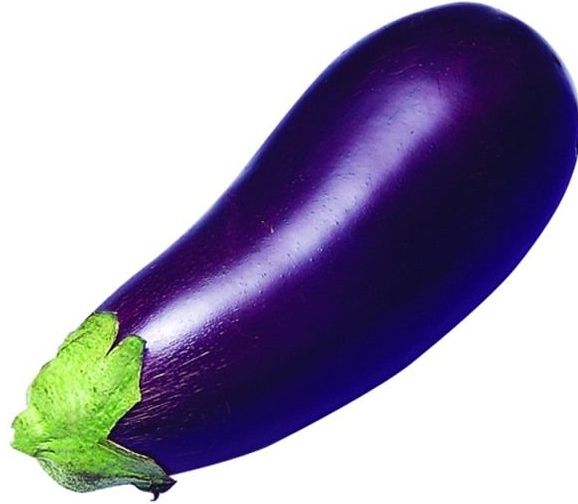 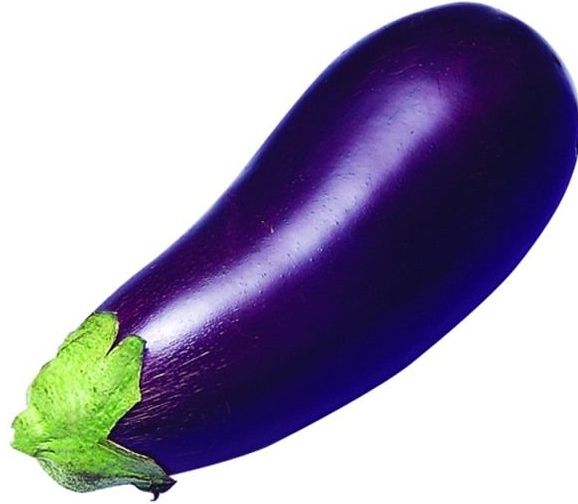 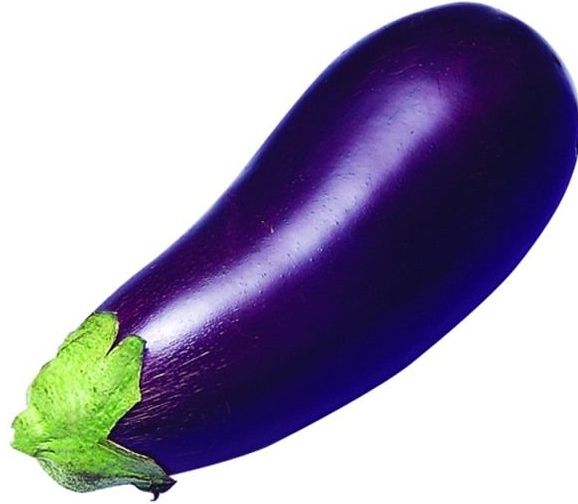 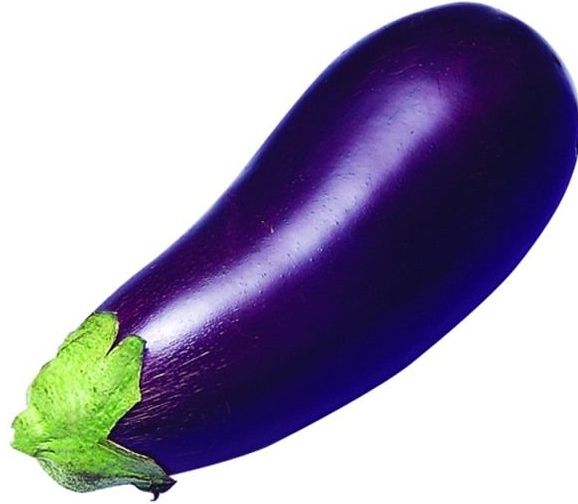 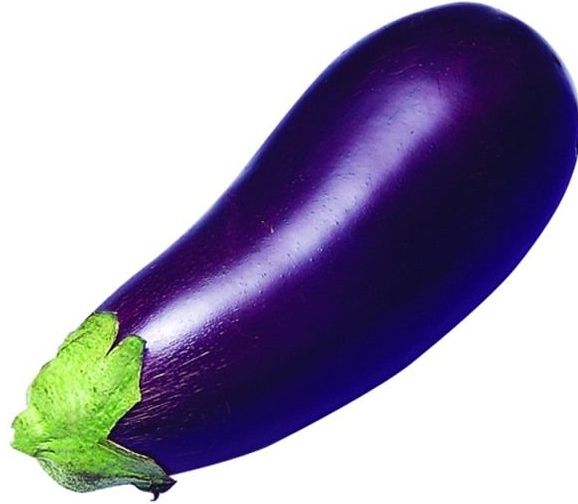 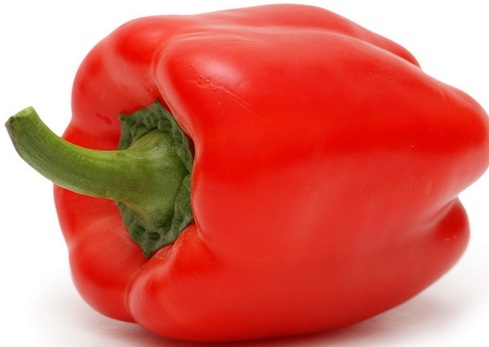 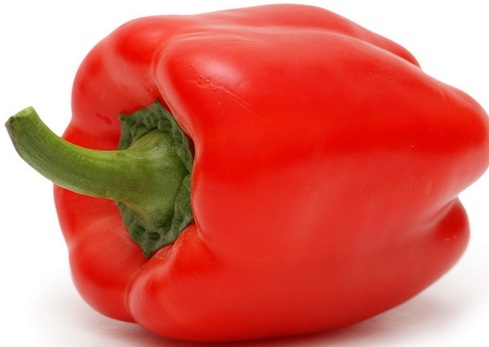 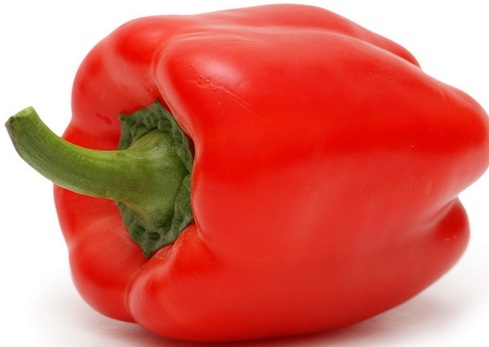 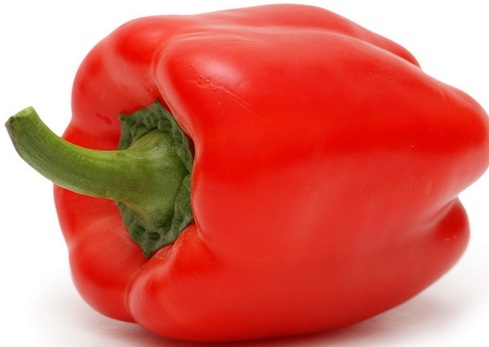 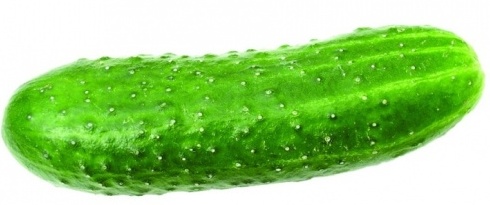 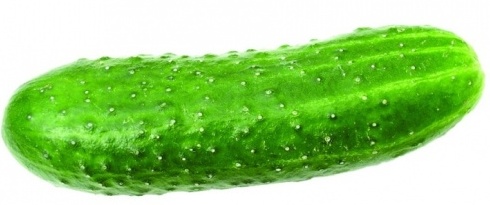 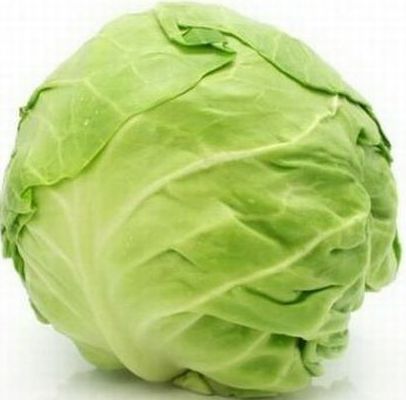 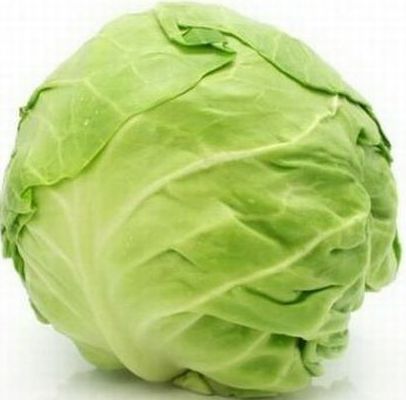 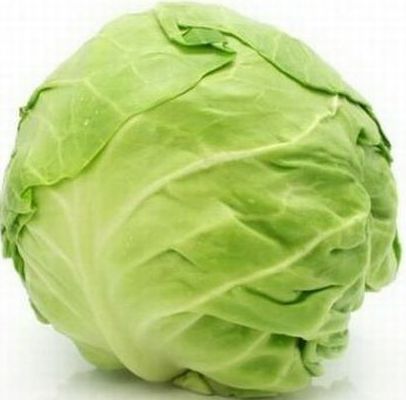 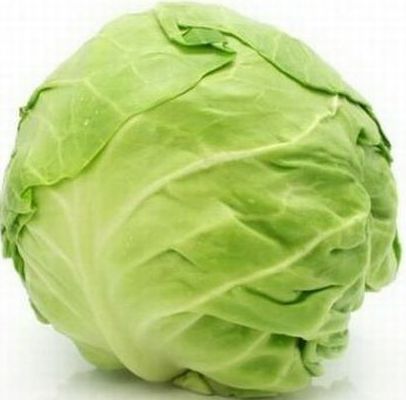 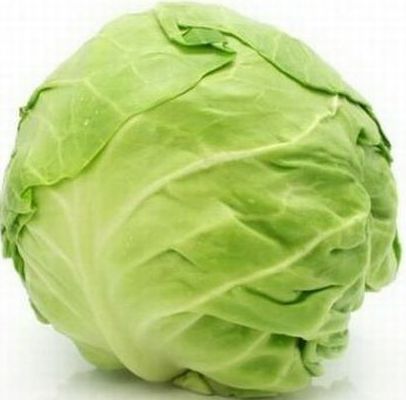 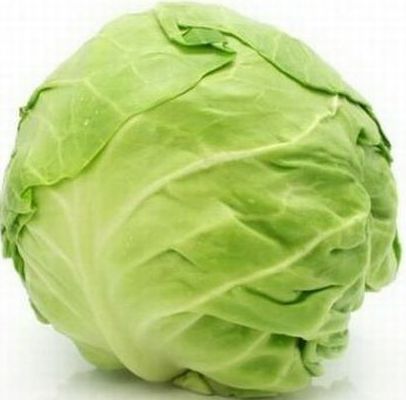